8. Предавање
Животне области мора, океана и копнених вода
БИОСФЕРА
Површину Земље у распону од 11 километара од дна океана до око 17 километара изнад земље насељавају жива бића у разним облицима и тај простор насељен  живим бићима назива се БИОСФЕРА. Биосфера обухвата доње делове атмосфере, хидросферу и горње делове литосфере (земљине коре). 
Све ове компоненете биосфере међусобно су везане биогеохемијским циклусима, разменом материје и енергије.
Основну структурну јединицу биосфере чини екосистем.
Биосфера је настала као резултат активности живих организама и процеса размене материје и енергије између њих и околне неживе средине.
БИОСФЕРА
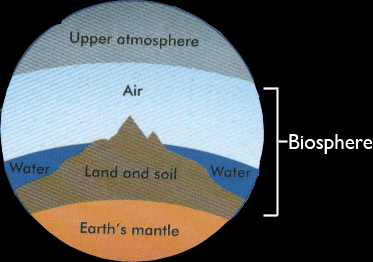 Горњи слојеви атмосфере
Ваздух
Биосфера
Вода
Земљиште
Вода
Земљин омотач
Нивои организације живих бића и област проучавања екологије
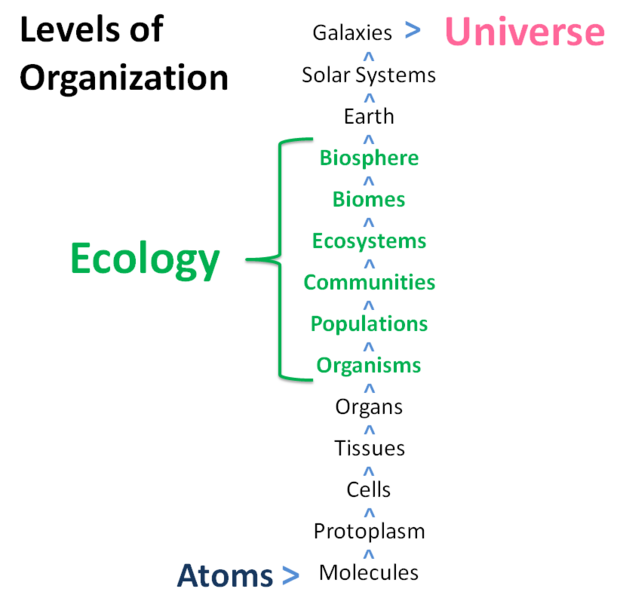 Космос
Нивои организације
Галаксије
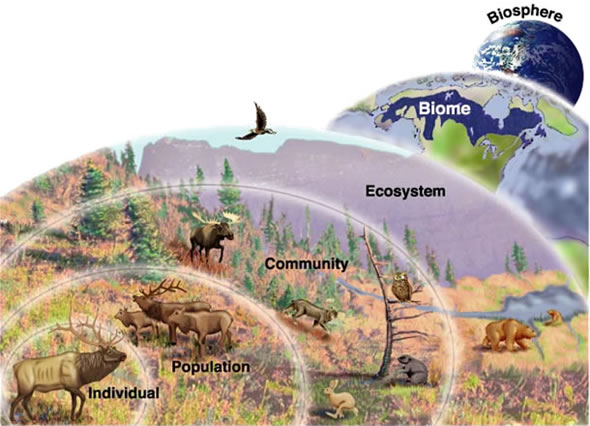 Биосфера
Соларни системи
Земља
Биом
Биосфера
Биоми
Екосистем
ЕКОЛОГИЈА
Екосистеми
Биоценозе
Биоценоза
Популације
Организми
Популација
Органи
Јединка
Ткива
Ћелије
Протоплазма
АТОМИ
Молекули
ХИДРОСФЕРА
Хидросфера представља све водене површине на Земљи. 
Обухвата копнене воде с једне стране, а с друге мора и океане.
Мора и океани заузимају преко две трећине површине Земље, а копнене воде само 1/50.
Копнене воде су углавном слатководне, али постоје и слана језера и баре на копну
Мора и океане карактерише слана вода.
ХИДРОСФЕРА – ХЕМИЈСКИ САСТАВ
Хемијски састав се јако разликује, од готово чисте воде у високопланинским језерима до Мртвог Мора (које је уствари језеро између Јордана и Израела) са највећом концентрацијом соли на свету, где практично нема живих бића сем бактерија (9 пута сланије од морске воде – 234 грама соли на литар воде).
Вода мора и океана – уједначеног је салинитета, најзаступљенији су анјони хлора (55% - отуда је слан укус), сулфата, те катјони натријум (31%) и мало магнезијума.
Слатка вода копнених вода – преовлађују карбонатни јони, а од катјона калцијум и магнезијум. Зато се ове воде зову још и БИКАРБОНАТНЕ
УСЛОВИ ЗА ЖИВОТ У ХИДРОСФЕРИ
Услови у воденим екосистемима су мање различити на различитим географским ширинама него у копненим екосистемима па је водена вегетација је слична у копненим водама Северне Хемисфере и у шумској и у степској и у пустињској зони. Уз то и проток воде (реке, водене струје у морима и језерима) омогућава распростирање водених биљака и животиња, што условљава појаву сличних акватичних заједница (биоценоза).
Али разлике постоје.
УСЛОВИ ЗА ЖИВОТ У ХИДРОСФЕРИ
Шта утиче на распрострањење живих бића у копненим водама, морима и океанима?
Абиотички фактори:
Температура воде (климатске разлике) 
Топлотни капацитет воде
Дубина – продирање светлости,
 притисак воде
Хемијски састав – салинитет, присуство органских и неорганских молекула
Струјање воде
Подлога дна
КОПНЕНЕ ВОДЕ
Деле се на: подземне и површинске
стајаће (језера, баре, мочваре) и текуће (реке, потоци)
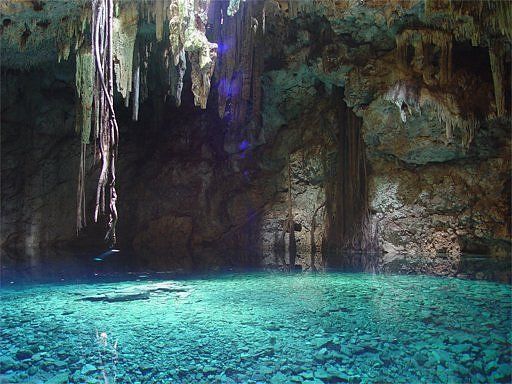 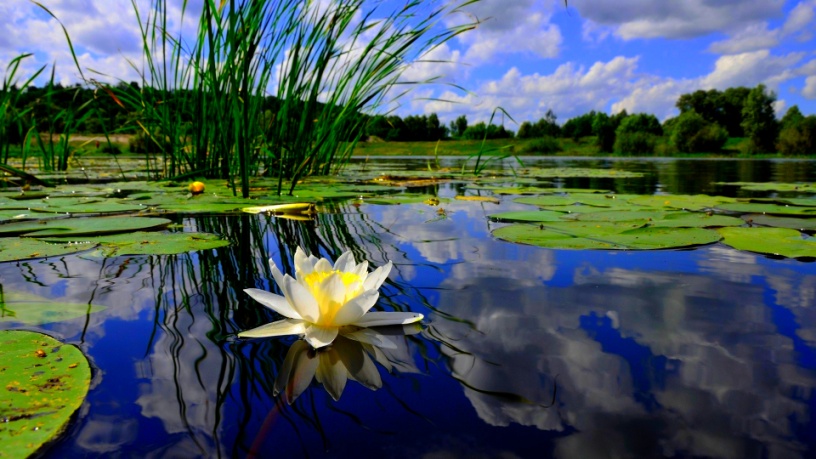 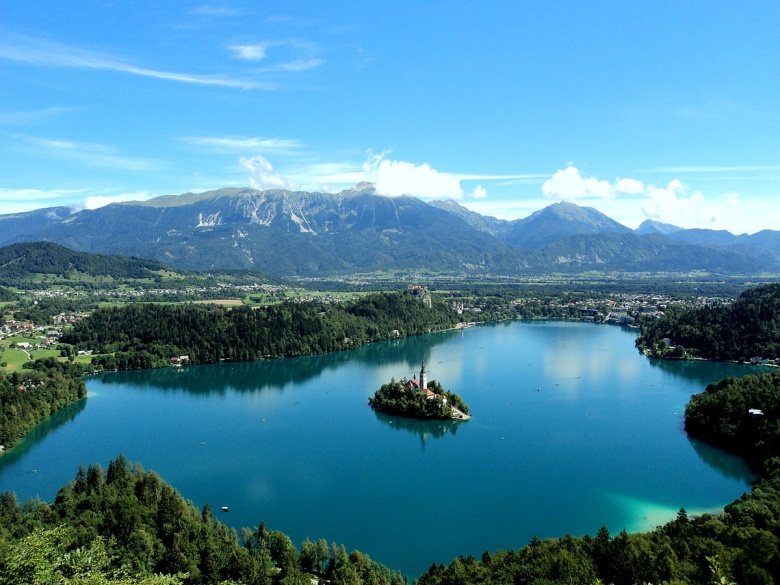 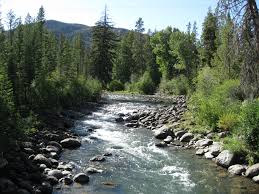 ЈЕЗЕРА
Језера су природна удубљења на Земљиној површини испуњена водом настала тектонским, вулканским или глацијалним или људским активностима; има их око 2 милиона на Земљи
Могу бити слана или слатководна
Највећа језера на свету су:
Каспијско језеро (на њега излазе Казахстан, Русија, Туркменистан, Иран и Азербејџан) - слано
У региону Великих Језера на територији Канаде и Сад: Горње језеро, Језеро Хјурон, Језеро Мичиген, Језеро Ири, Језеро Онтарио
Викторијино језеро (на њега излазе Танзанија, Уганда, Кенија)
Језеро Тангањика (на њега излазе ДР Конго, Танзанија, Бурунди и Замбија)
Бајкалско Језеро у Русији
Велико Медвеђе Језеро у Канади
Језеро Малави (на њега излазе Малави, Танзанија и Мозамбик)
ЈЕЗЕРА
Разликујемо обалску зону – ЛИТОРАЛ 
   и дубинску зону – ПРОФУНДАЛ
Граница продирања светлости дели ове две зоне и одређује границу распрострањења биљака које само у осветљеном делу воде могу да врше фотосинтезу. То су углавном алге које лебде у овом површинском делу (фитопланктон) и представљају основу језерског екосистема. Ближе обали у литоралном делу налазе се и алге и више биљке укорењене у тлу. 
Дубина продирања светлости зависи од количине и величине растворених честица у води (минералних честица, остатака планктона, микроорганизама, честица тресета, полена, итд) – иде од неколико метара у мутним језерима до 200 метара у бистрим планинским језерима.
У дубинској зони нема фотосинтезе – значи нема ни биљака али има других живих бића
ЈЕЗЕРА
Термика језера током године се мења:
Лети температура воде опада са дубином, тако да је површина топлија, а при дну је око 4˚С
Зими када температура воде падне испод 4˚С, топлији слој као гушћи пада на дно (феномен познат као аномалија воде – вода је најгушћа на 4˚С), а хладна вода се пење горе и лед као најлакши прекрије површину језера – тако се зими температура воде повећава са дубином и то омогућава преживљавање живим бићима испод залеђене површине
ЈЕЗЕРА
Према географском положају и климатским карактеристикама разликују се:
Хладна или поларна (поларна језера Канаде, Европе и Азије и ледничка високопланинска језера)
Мешовита или умерена (у умереним областима Севене Америке, Европе и Азије)
Топла или тропска језера (у тропској и суптропској зони –висока температура воде , нема колебања у току године)
Флора и фауна језера
Литорал (обала): просветљеност омогућава развој зелених биљака, присутни су таласи што условљава богатство раствореног кисеоника у води, велика су дневна и годишња колебања температуре. Интензивна фотосинтеза разноврсних биљака омогућава висок степен органске продукције што омогућава опстанак богатог животињског света.
У подручју таласа бројне су маховине и кончасте вишећелијске алге, а животиње су спљоштене и учвршћују се помоћу атхезионих површина или кућица да их таласи не би однели.
У мирном делу литоралног подручја дно је обрасло густом вегетацијом тзв. ХИДРОФИТА (биљака које живе у води) које могу бити ЕМЕРЗНЕ - делом изнад, делом испод воде (нпр трска, водени љиљан, рогоз), СУБМЕРЗНЕ - потпуно потопљене у воду (нпр дрезга) или ФЛОТАНТНЕ - пливајуће на површини воде (нпр бели и жути локвањ). Заступљене су више биљке – ЦВЕТНИЦЕ али и многе врсте АЛГИ које се простиру дубље, јер ефикасније врше фотосинтезу при ослабљеној светлости. 
Фотосинтеза се одвија и зими испод леда. 
У овом делу многобројне су животињске врсте које срећемо и у барама – ротаторије, рачићи, сунђери причвршћени за биљке, барске шкољке, барски пужеви, жабе, инсекти (нпр гњурци) и ларве инсеката (нпр вилиних коњица). Ту се мресте и многе рибе.
Флора и фауна језера
Сублиторал (налази се испод зоне литорала): нестаје вегетација (нема продора светлости); присутни су мекушци – пужеви и шкољке и њихове љуштуре, пузећи рачићи, пијавице, олигохете, итд
Профундал (дно језера): нема светлости, муљевито. Муљ чине остаци биљака и животиња, планктона, земље. Бројне су бактерије, реликтне врсте пужева, рачића, олигохета, пијавице
Планктон или заједница лебдећих  микроскопских организама заступљена је на целој површини језера а чине га: ФИТОПЛАНКТОН  - микроскопске алге и бактерије и ЗООПЛАНКТОН – микроскопске протозое, животињице цилијате (парамецијум), ротаторије, копеподе.
Од риба у језерима заступљени су грабљивице: смуђ, штука, сом, манић, терпан, бас, црвенперка, кечига; биљоједи и сваштоједи: шаран, бабушка, караш, итд.
Флора и фауна језера
У екосистем језера умереног појаса укључене су и многе врсте које део свог живота проводе на сувом, као што су разни водоземци (жабе, даждевњаци), гмизавци (змије белоушка и смук, барске корњаче), барске и језерске птице - које се хране језерском вегетацијом (пловуше, лабудови, барске коке, дивље патке) или грабљивице које се хране рибом (роде, чапље, гакови, водомари, корморани, орао белорепан); од сисара могу се срести глодари - дабар, бизамски пацов, и грабљивица - видра
БАРЕ
Може се рећи да су баре последљи стадијум еволуције односно зарастања језера и прелазе у сувоземни екосистем. Баре су слични екосистеми као језера али без дна! Нема дубинске зоне, већ је дно обрасло вегетацијом јер светлост продире до дна. Стога су и биљне и животињске врсте исте као у језерским.
ТЕКУЋЕ ВОДЕ
Ту спадају извори, слапови, потоци и реке. Услови станишта ушћа реке су другачији него на изворишту или у планинском делу тока у односу на равничарски део (дубина, брзина, температура, провидност, расворене соли и гасови, речно дно).
Извори су места где подземна вода избија на површину земље. Становници извора су најчешће алге, бактерије и маховине прилагођене на одређену температуру извора (термални или хладни извори). 
У планинским потоцима флора и фауна прилагођене су бистрој, хладној брзој води богатој кисеоником. На ове услове адаптирана је нпр поточна пастрмка која може да се одупре јакој струји воде; на дну су чврсто причвршћене алге и маховине и ларве неких инсеката, док је виших биљака мање. НЕМА ПЛАНКТОНА!
У нижим токовима реке су мирније, количина воде је већа, дно је шљунковито, муљевито или песковито а температура воде се више колеба током године. Зато се на дну срећу облици који се заривају у подлогу - чланковити црви олигохете, шкољке. Флора и фауна су сличне језерској или барској, развијена је ПЛАНКТОНСКА заједница. На обалном делу расте хидрофитна вегетација слична језерској
ПОДЗЕМНЕ ВОДЕ
Одсуство светлости! – скоро потпуно одсуство ЗЕЛЕНИХ БИЉАКА→нема органске продукције → сиромашне хранљивим материјама! Присутне су бактерије, ретке гљиве, алге и маховине.
Исхрана се базира на оно што доспе са површине Земље: гљиве и на угинулу материју.
Ниске температуре
Мала разноврсност биљног и животињског света
Ретке животиње прилагођене на ниске температуре и живот у мраку – одсуство пигмента на површини тела, закржљале очи или их нема: рачићи копеподе, разне врсте црва, пужева, риба, водоземаца - човечја рибица у Постојинској пећини
Због дуге изолованости од остатка света, честе су реликтне и ендемичне врсте
МОРА И ОКЕАНИ
Практично све групе животиња су заступљене неким својим врстама у морској средини
Већина група биљака такође има своје представнике међу морским врстама сем папрати и цветница
Примарна органска продукција је нижа него на копну
Примарни произвођачи су углавном једноћелијске алге (вишећелијске алге су у приобалном подручју) – не изграђују станиште као што то чине биљке на копну (нпр. шума)
Географске баријере (рељеф) нису тако јасно изражене
МОРА И ОКЕАНИ
Баријере за распрострањење живог света у океанима и морима представљају:
Копнене масе
Температура
Дубина (притисак)
Количина светлости, 
Струје, 
Подлога
МОРА И ОКЕАНИ
И овде се разликују зоне са својом карактеристичном флором и фауном: 
Обалска зона – литорал 
Дно - бентал 
Водена маса отвореног мора  - пелагијал
Врло велике дубине се означавају као абисал
МОРА И ОКЕАНИ
Литорал карактерише смена плиме и осеке, односно за време осеке овај део је на сувом а за време плиме под водом; обиље светла и хранљивих материја (донетих рекама) условљава да је живи свет овог дела врло богат и води амфибијски начин живота: мноштво вишећелијских алги које покривају и штите од исушивања (за време осеке) многобројне животиње: мекушце (шкољке, пужеве), црве, рачиће, сунђере; за време плиме овде су многобројне и рибе због обиља хране.
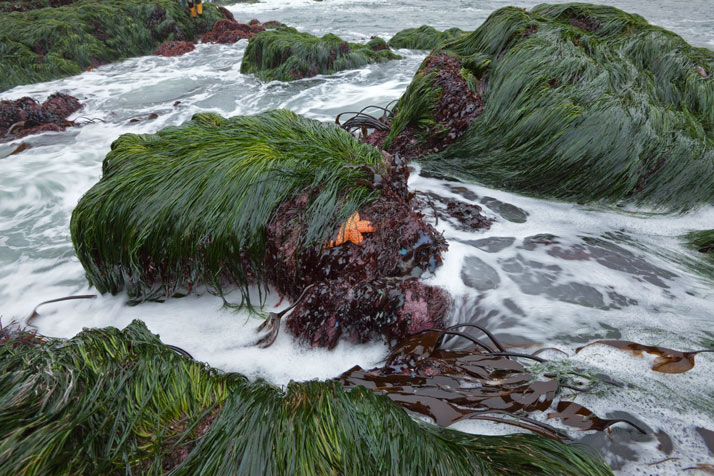 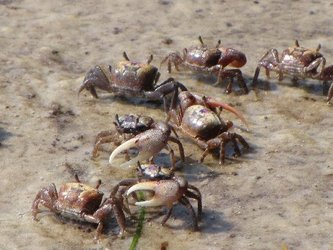 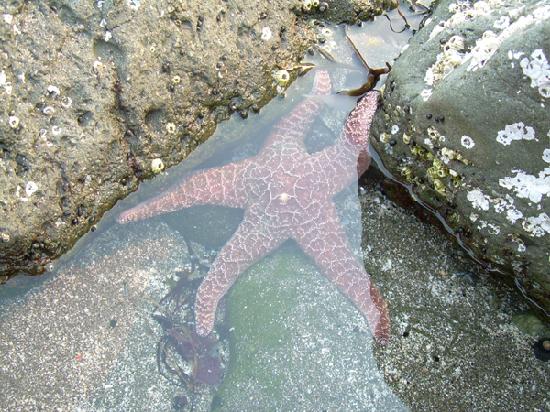 МОРА И ОКЕАНИ
Корални спрудови представљају посебан екосистем веома богат врстама (око 25% свих морских врста живи ту), па их називају и тропским шумама мора
Налазе се у плитким осветљеним приобалним водама океана и мора тропског појаса, нарочито индо-пацифичке области, јер корали спадају у стенотермне организме – толеришу минимална колебања температуре 20-23˚С 
Корали су животиње, бескичмењаци из групе жарњака односно дупљара, који граде велике разгранате колоније од кречњачког егзоскелета. Међу коралима склониште и храну налазе многе животиње: рибе, мекушци, црви, рачићи, бодљокошци, сунђери, итд
КОРАЛНИ СПРУДОВИ
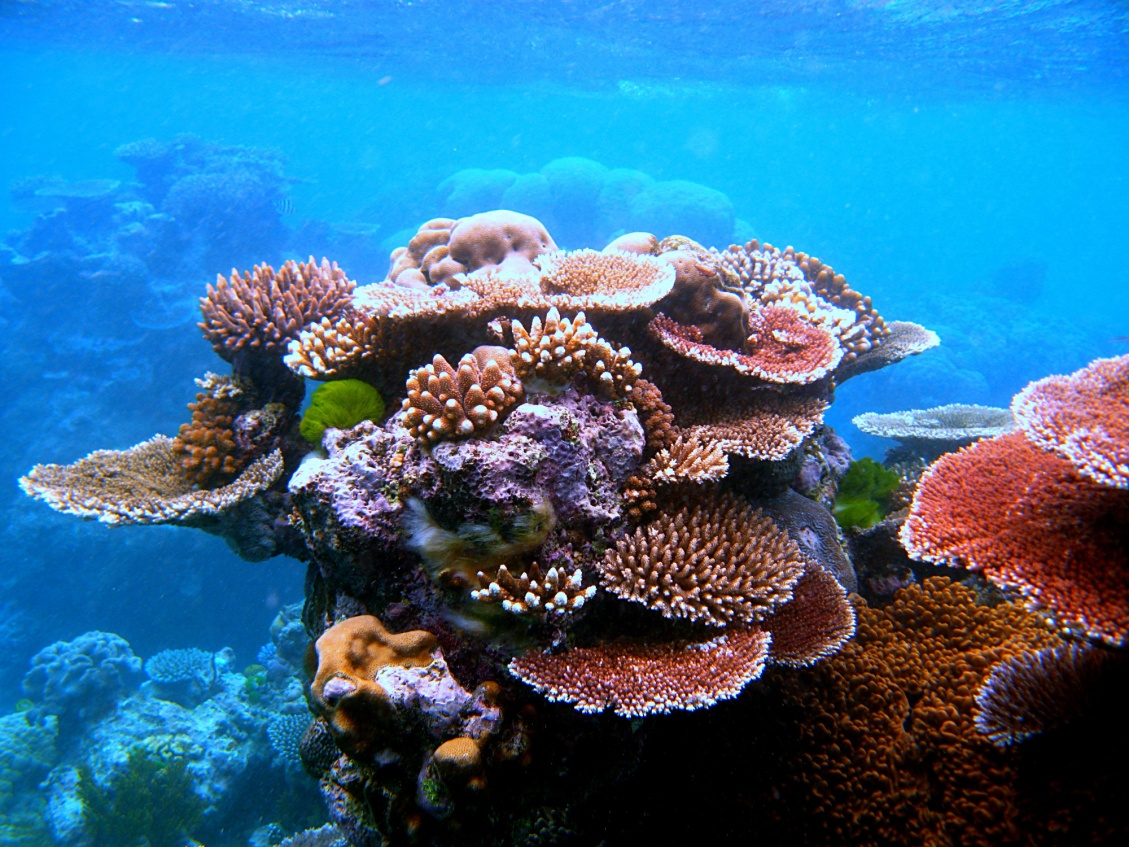 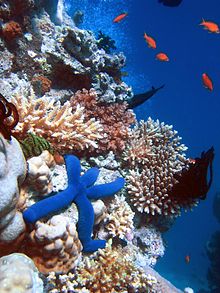 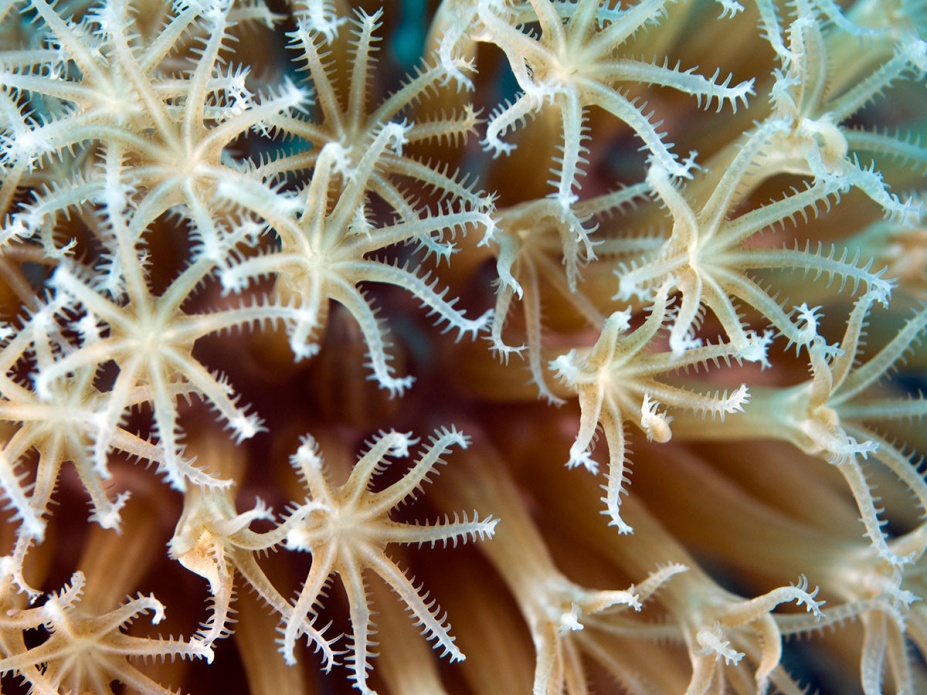 Изглед појединачних коралних полипа који граде колонију
ЖИВОТИЊЕ КОРАЛНИХ СПРУДОВА
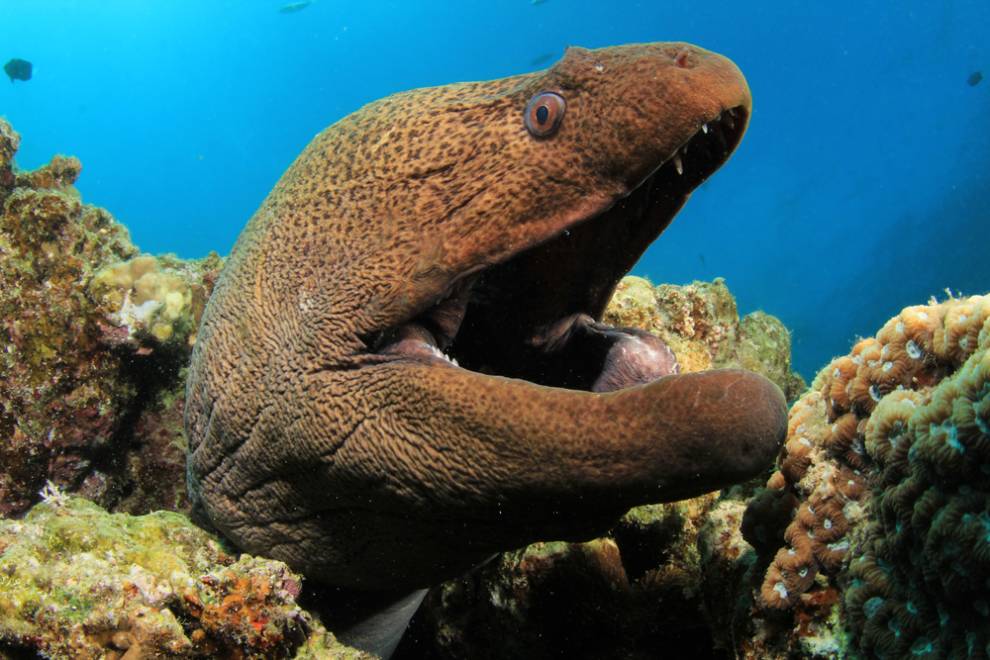 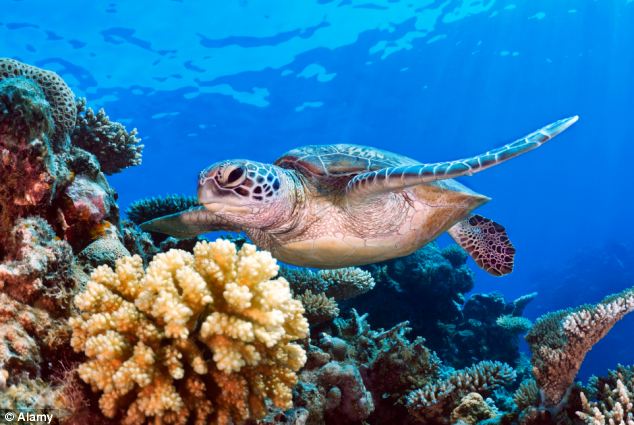 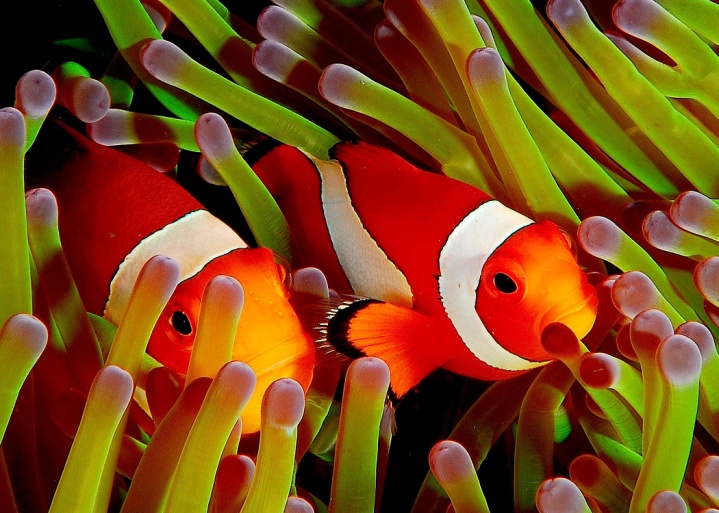 Морска корњача
Моруна
Риба кловн
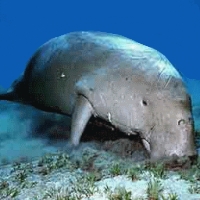 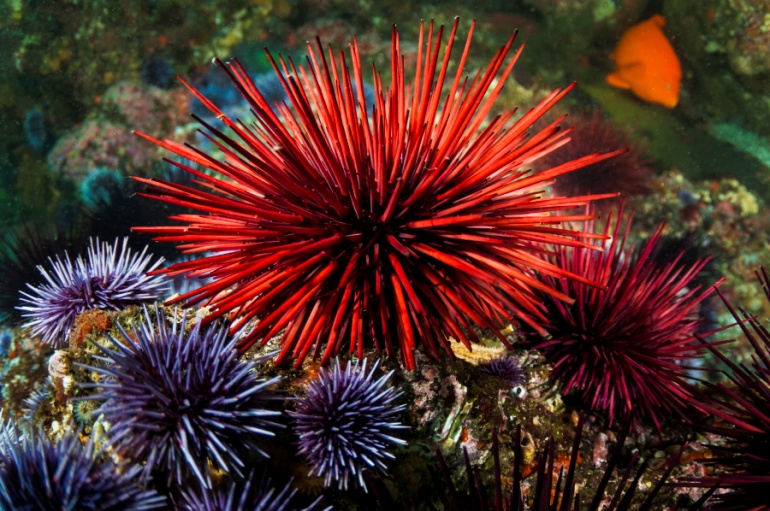 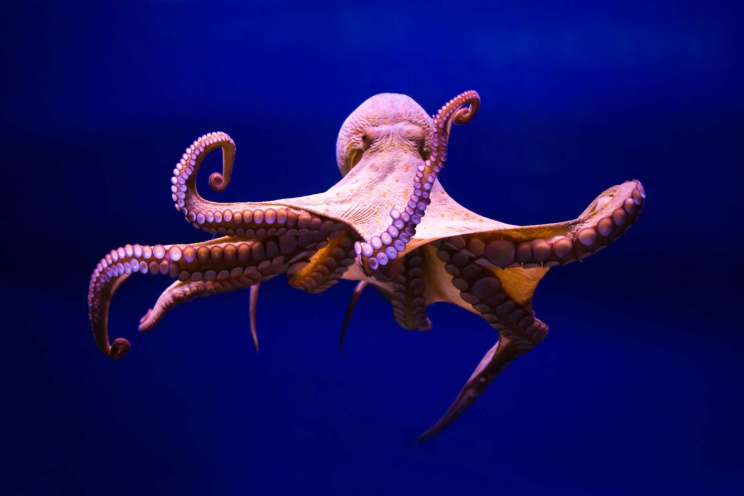 Дугонг – сродник слонова
Морски јеж
Хоботница
МОРА И ОКЕАНИ
Састав живог света дна (бентоса) зависи од дубине односно продора светлости: у литоралном делу вишећелијске алге (зелене, мрке, црвене) причвршћене за дно граде подводне ливаде; простиру се до дубине где је фотосинтеза могућа (макс. 200 метара)
Животиње су пак распрострањене по читавом дну, од литорала до дубинске, абисалне зоне; неке животиње су заривене у тло, неке граде кућице или цевчице у којима се скривају, а неке су покретне и пузе или клизе по дну; хране се филтрирајући муљ (биљним и животињским остацима) или активно лове: црви, сунђери, морске звезде, морски јежеви, морски краставци, ракови, лигње, хоботнице, раже, риба лист, итд
МОРА И ОКЕАНИ
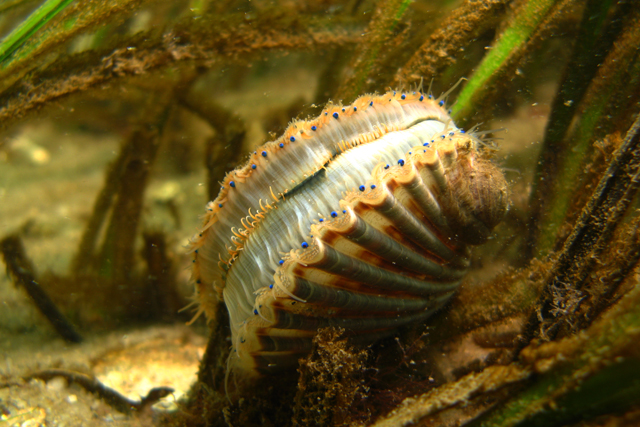 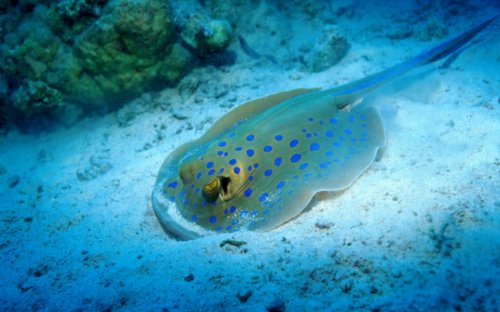 Шкољка
Ража
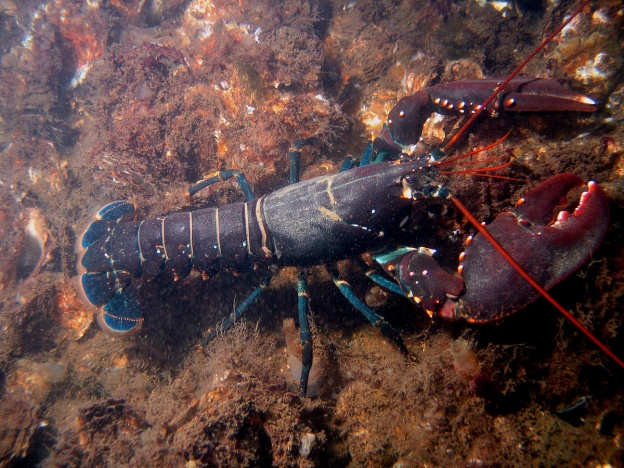 Јастог
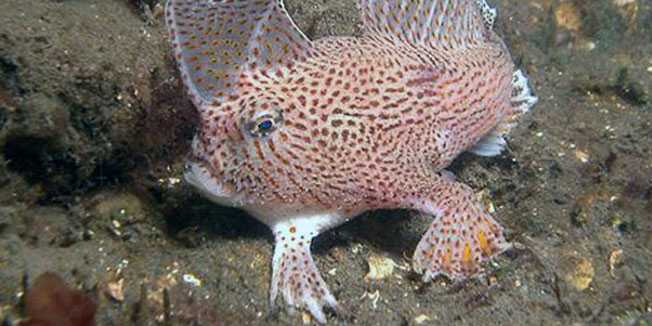 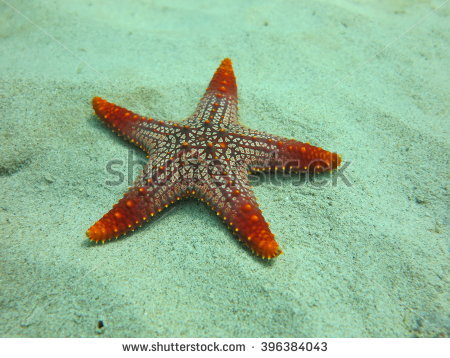 Морска звезда
Риба жаба
МОРА И ОКЕАНИ
Фауна пелагијала:
У слободној воденој маси пелагијала у горњих 340 метара развијен је ФИТОПЛАНКТОН и ЗООПЛАНКТОН – микроскопске лебдеће једноћелијске алге и животињице; фитопланктон врши фотосинтезу и представља примарног произвођача органске материје овог дела океана и основу ланца исхране: силикатне алге и перидине
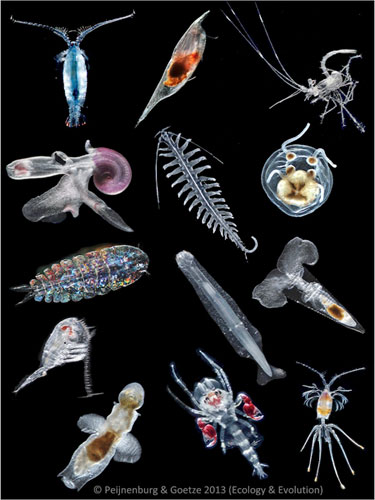 Зоопланктон
Силикатне алге
Једна врста перидине
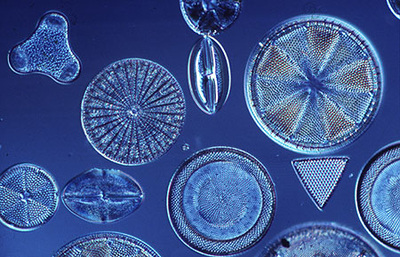 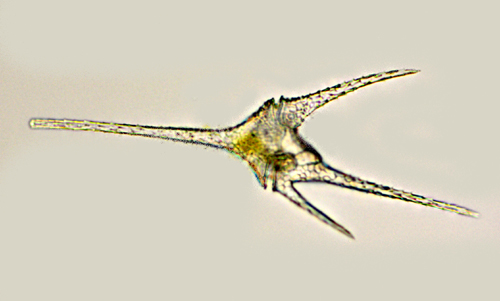 МОРА И ОКЕАНИ
Од активнопливајућих облика пелагијала распрострањене су сипе, медузе, морске корњаче, разне врсте риба – ајкуле, раже, сабљарке, туњ, баракуде, сарделе, скуше, итд.
неки сисари (китови, делфини)
Живот на великим дубинама – абисал: влада вечити мрак, велики притисак, сиромаштво у органским материјама
Мали број животиња је прилагођен на ове услове, али живот је прилично бујан око сумпорних извора на великим дубинама, где су примарни произвођачи органске материје бактерије које користе сумпорна једињења као извор енергије.
Комуникација између животиња је омогућена помоћу светлећих органа или луминисценције
Срећу се дугачки црви, сунђери, морски кринови, морски пауци, ракови сипе, рибе фантастичних облика, израштаја, неки провидни или бели.
ЖИВОТИЊЕ ВЕЛИКИХ ДУБИНА
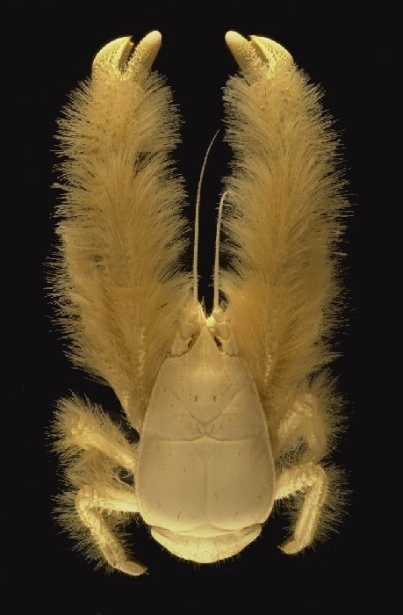 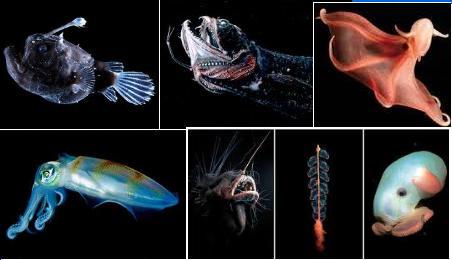 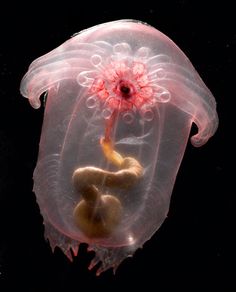 МОРА И ОКЕАНИ
Генерално се обалска зона океана биогеографски може поделити на регионе:
Тропски (у пределу тропске климе) 
Бореални (северно од тропског) и 
Антибореални (јужно од тропског) регион
ТРОПСКИ РЕГИОН
Повољни услови за велики биодиверзитет – велике површине плитких вода, оптимална температура током целе године; карактеристичне врсте животиња за овај регион:
 сисари дугонзи, рибе папагаји, рибе јежеви, морски коњици, сабљарке морске змије, птице албатроси, корали (индо-пацифичка област), сисари ламантини, фоке, раже, скуше, јегуље(атлантска област);
БОРЕАЛНИ РЕГИОН
Обухвата северне делове Атланског и Тихог океана.
Већим делом године овде се задржава ледени покривач, воде су хладне. Животињски свет је сиромашан и монотон.
Сисари: моржеви, мехурасте фоке, морски лавови, поларни и гренландски кит, бели медвед; нарвал (делфин са хипертрофираним левим очњаком у виду правог рога)
Птице-галебови и њорке 
Рибе-сиромашно, чести су бакалари, харинге и поларни иверак, 
Бескичмењаци-мали број врста риба се компензује
богатством бескичмењака, много актинија, много
бодљокожаца, анелида, јастози, крабе
АНТИБОРЕАЛНИ РЕГИОН
Јужно од Тропског региона, обале Антарктика, Новог Зеланда, Јуожне Америке, Аустралије, југа Африке
Одликује се суровим условима средине. Пелагијска зона овог региона је насељена јединственом фауном јер
између вода океана овде нема копна.
Карактеристични су:
Бескичмењаци: јастози
Рибе: јата сардина, 
Птице: све врсте пингвина
Сисари: китови (уљешуре, грбави кит), морски слонови, фоке (друге врсте у односу на бореални регион);